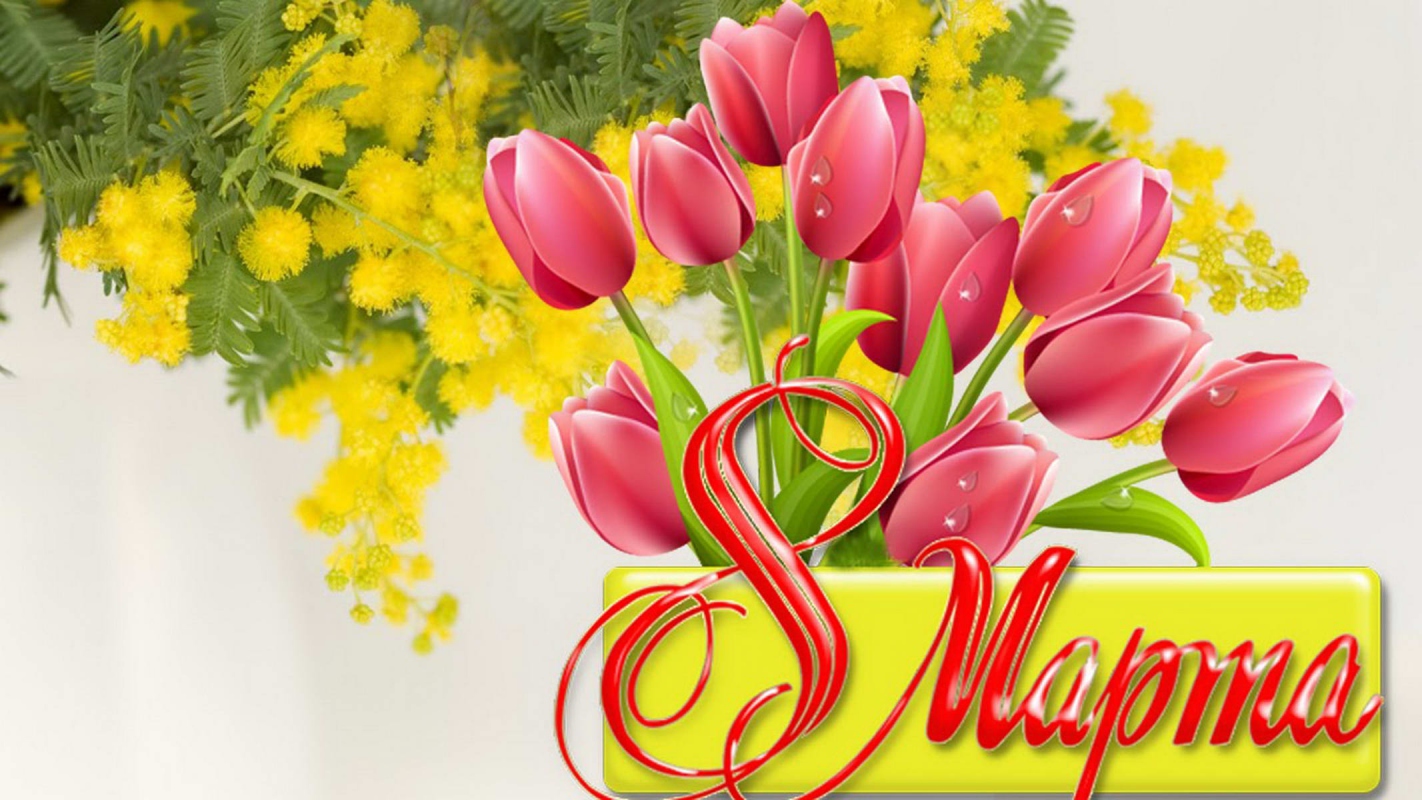 Воспитатель: Калеева Л.А
МАДОУ № 62 к.2
Группа: «Лесовичок»
История
8 марта 1857 года в Нью-Йорке Работницы швейных и обувных фабрик вышли на демонстрацию с требованиями об улучшении своих условий работы и предоставлении им прав наравне с мужчинами. Праздник 8 марта возник, как день борьбы за права женщин.
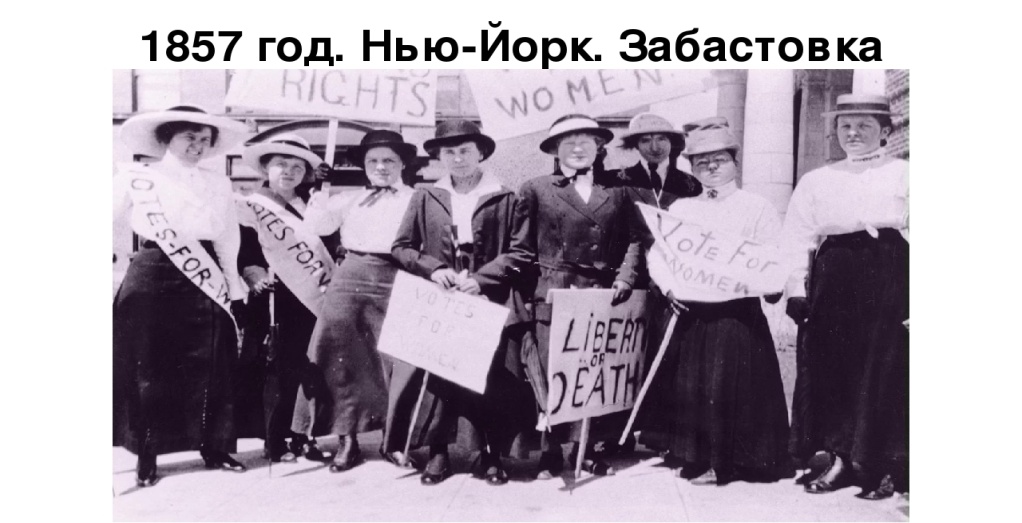 Активистка борьбы за права женщин Клара Цеткин выступила с предложением ежегодно отмечать Международный женский день 8 марта в память о первой женской демонстрации 1857 года
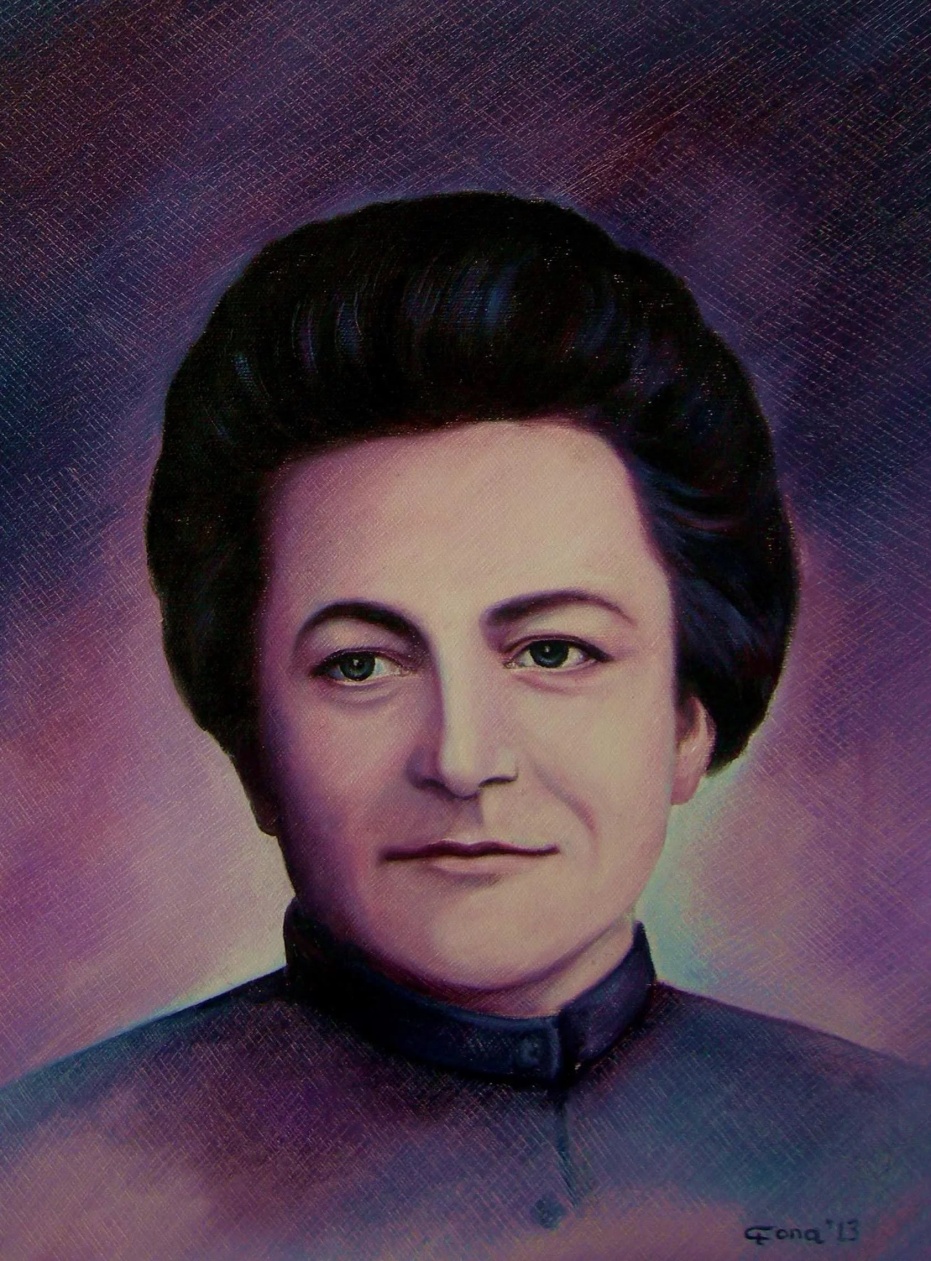 С 1918 г. в России Международный женский день 8 марта стал государственным праздником. С 1965 года этот день стал нерабочим.
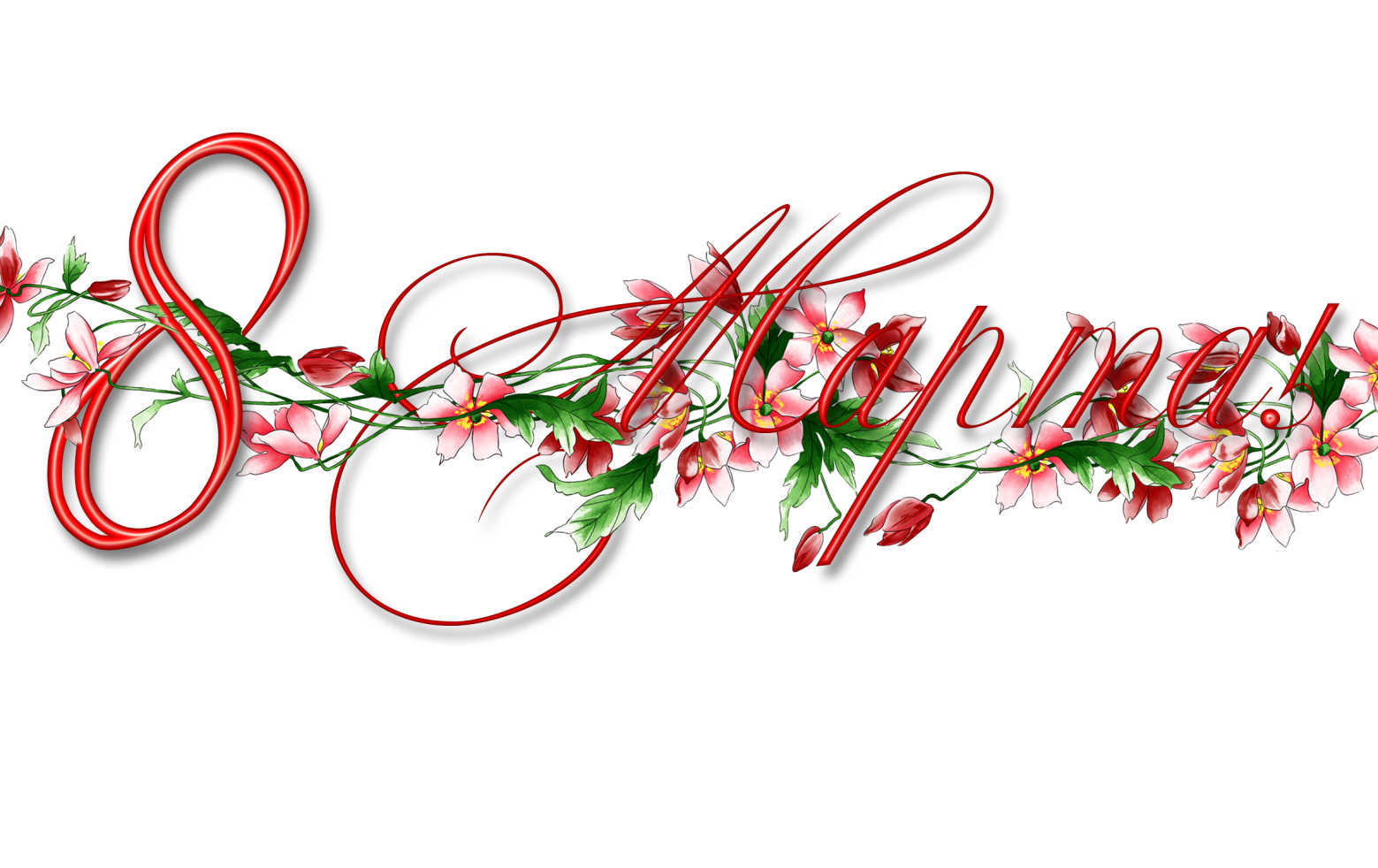 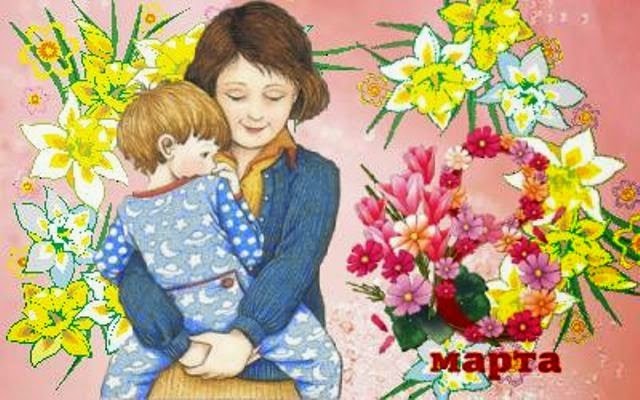 Сейчас 8 Марта это праздник Весны, Любви, Красоты и внимания к женщинам.
Международный женский день празднуют во многих странах мира. Среди них Белоруссия, Абхазия, Казахстан, Киргизия, Югославия, Китай, Италия и другие. В Узбекистане 8 марта носит название – День матери.
8 марта поздравляют всю прекрасную половину Земли –мам, бабушек и маленьких девочек.
В этот день женщинам принято дарить цветы. И поскольку женский день - весенний праздник, то традиционные цветы к 8 марта – это тюльпаны и мимозы.
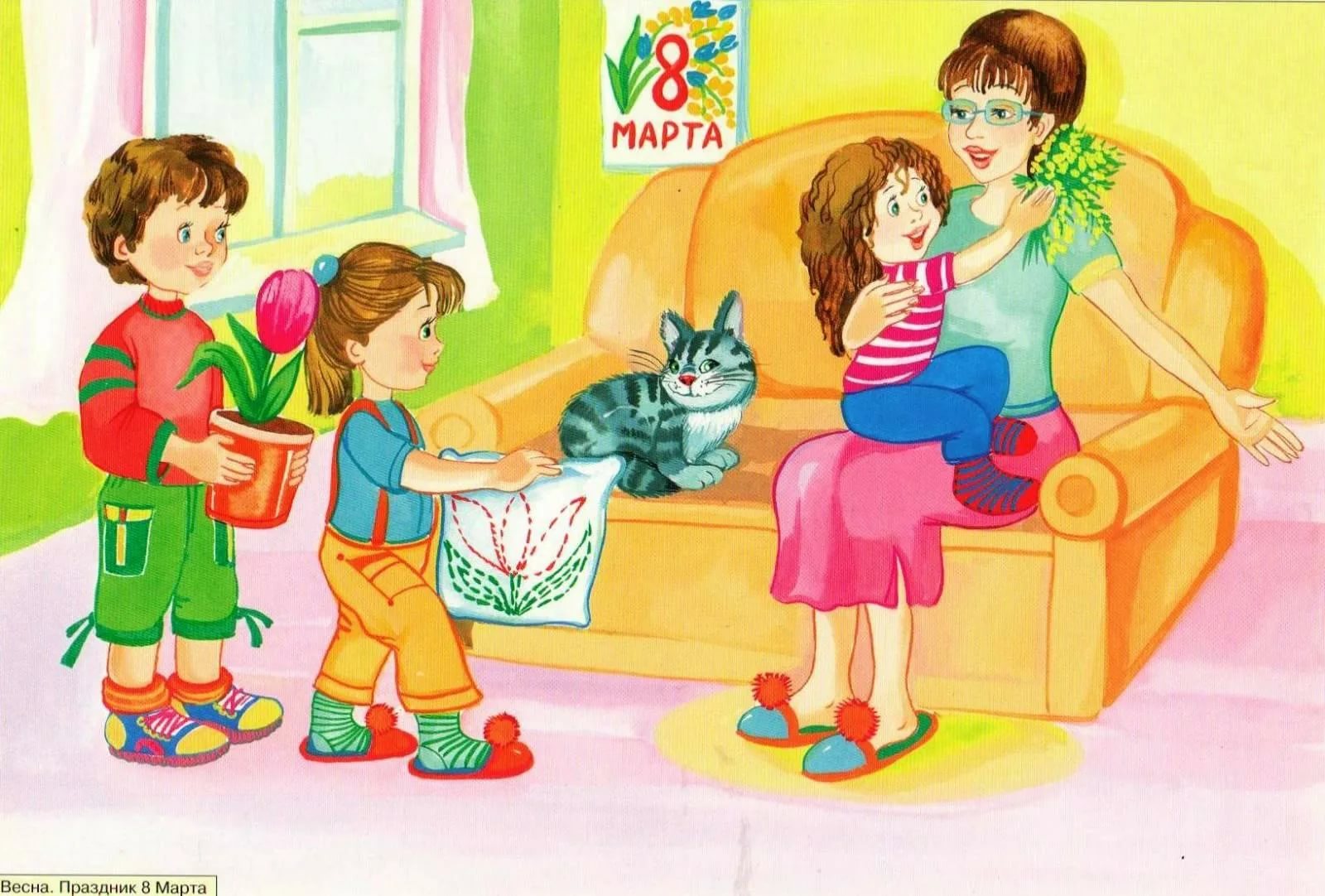 Стихотворения
8 Марта — праздник мам!Мы пожелаем счастья вам,А так же бабушкам, сестренкамИ всем подружкам, всем девчонкам!А на дворе уже весна,Пусть счастье принесет она.Пусть будут радость и цветы,Пускай сбываются мечты!
Маму очень я люблю,Ей во всем я помогу,Пусть пока я небольшой,Но люблю я всей душой!Ей посуду я помою,Чай с утра я заварю,С Женским днем ее поздравлю,От забот уберегу!
Мамину улыбкуОчень я люблю,Чтоб ее увидеть,Ей стишок прочту:Счастья и веселья,Мира и теплаВ Женский день желаю,Мама, для тебя!
Дорогие наши мамы,Наши бабушки и тети!Мы желаем вам удачиИ в семье, и на работе.Пусть прекрасные улыбкиСогревают нас всегда.Будьте веселы, родные,Не грустите никогда!
Вот и мы с ребятами провели весёлые игры и конкурсы в честь праздника – 8 марта!
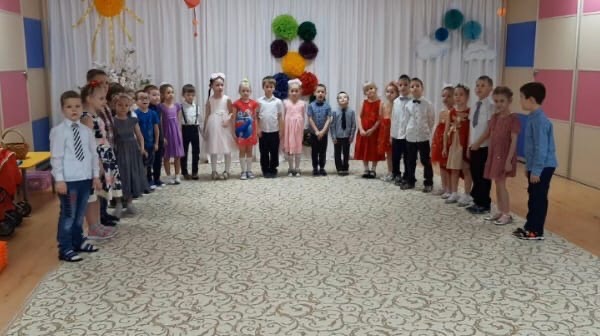 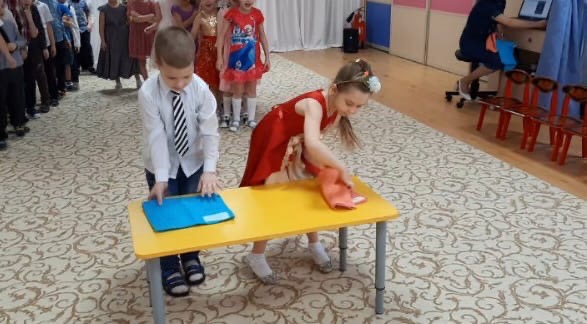 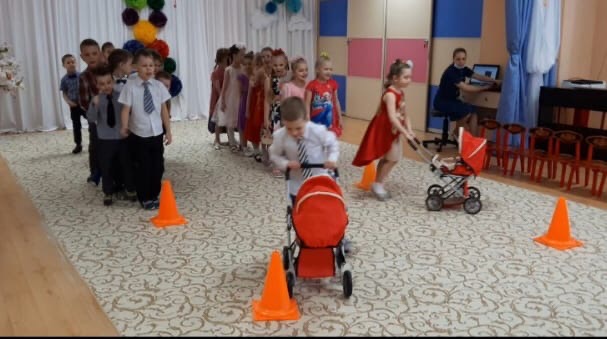 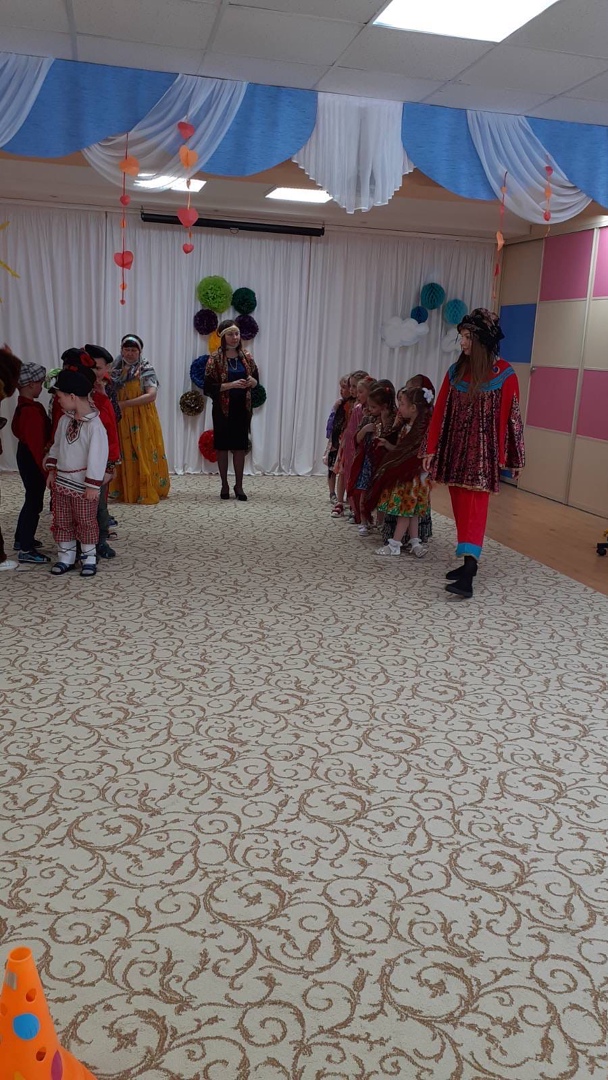 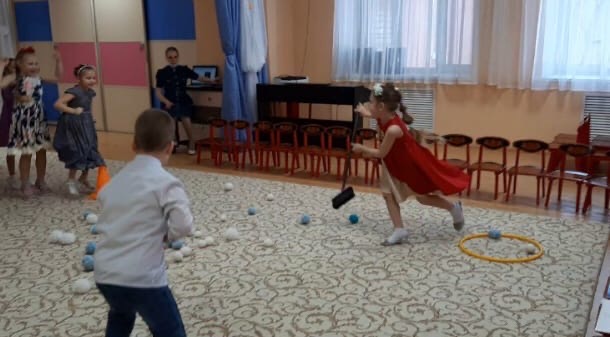 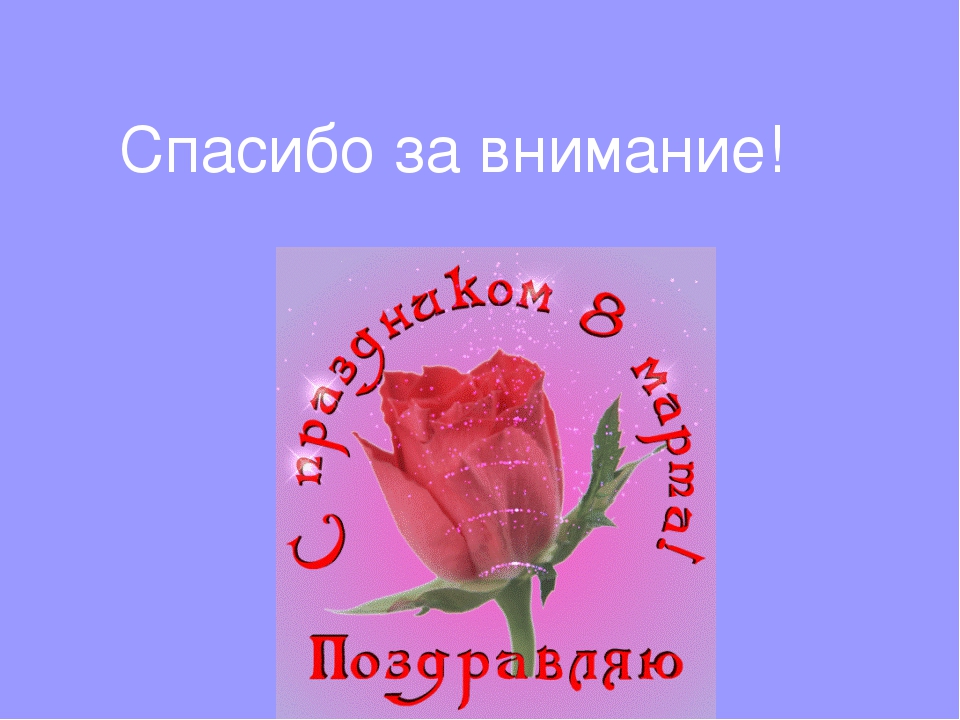